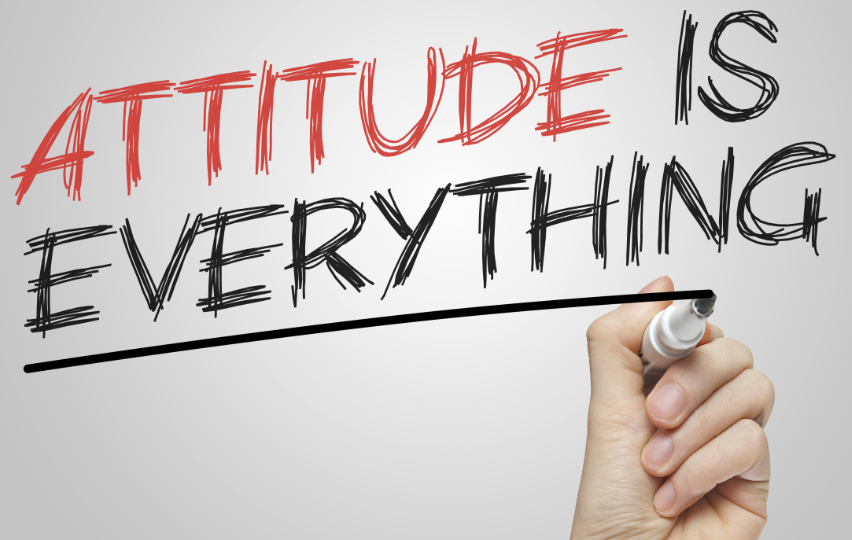 Attitudes TowardTruth and Life
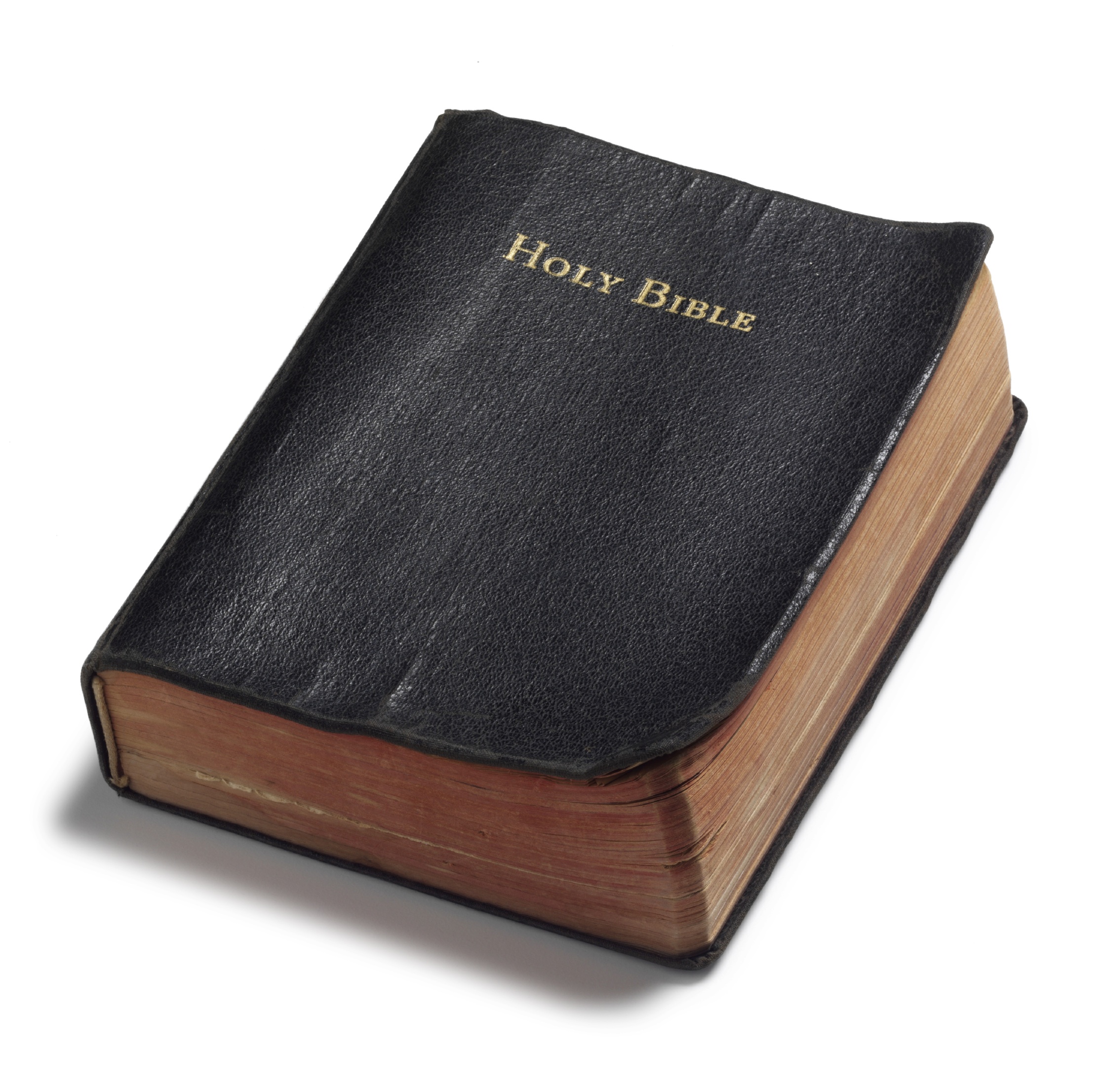 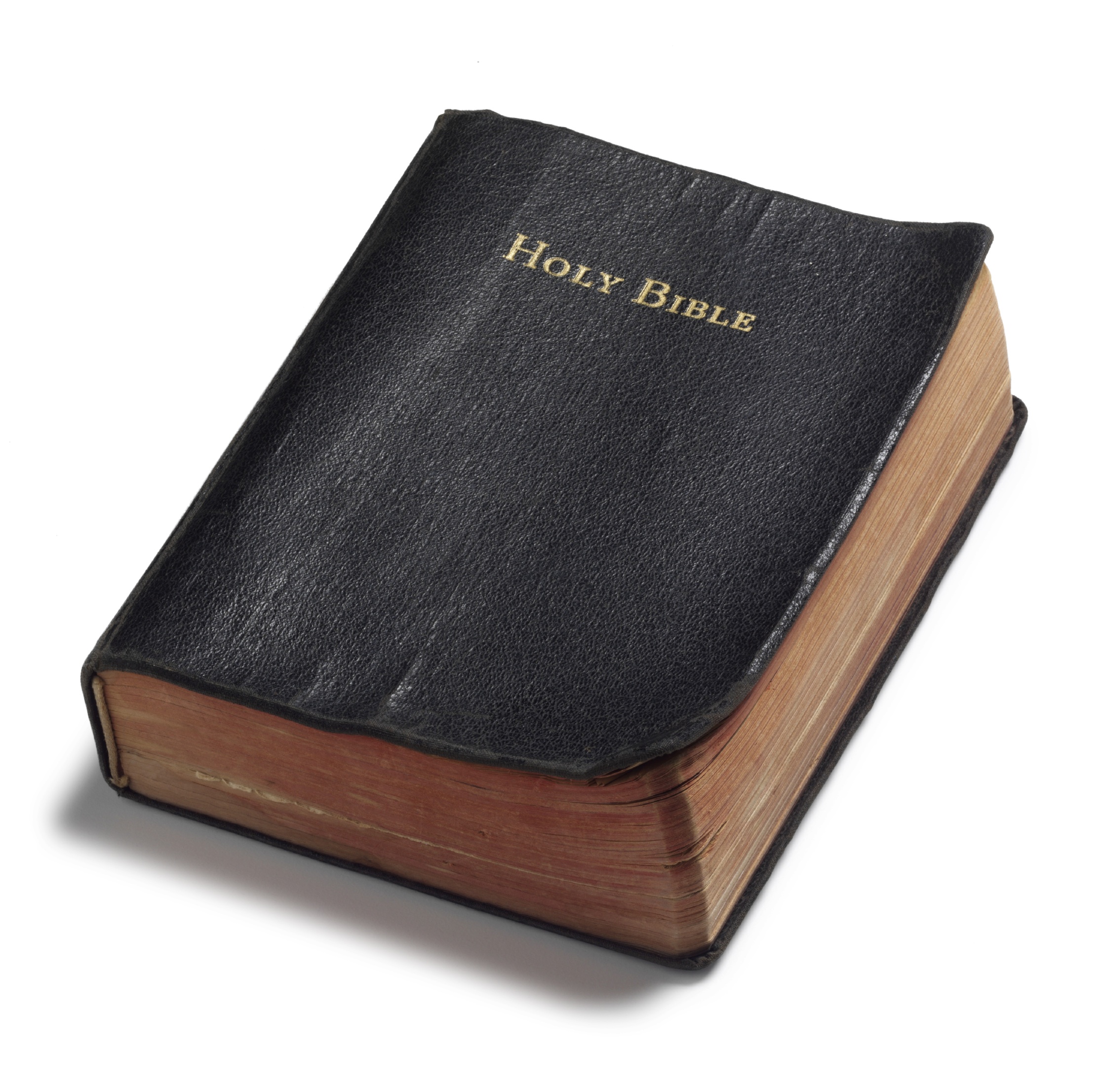 Matthew 2:1-12
Seeking and Doing God’s Will
Wise men
Matthew 2:1-2
Mary and Joseph
Matthew 1:18-20
Luke 1:34
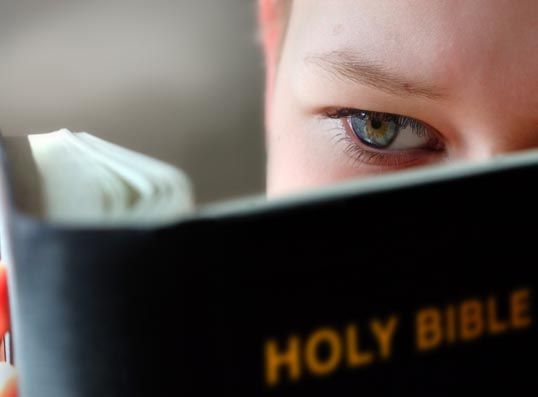 Hated Jesus and Truth
Herod
Matthew 2:7-8
Matthew 2:16
Jeroboam
1 Kings 12:32-33
Ahab and Jezebel
1 Kings 21:25
Psalms 14:1
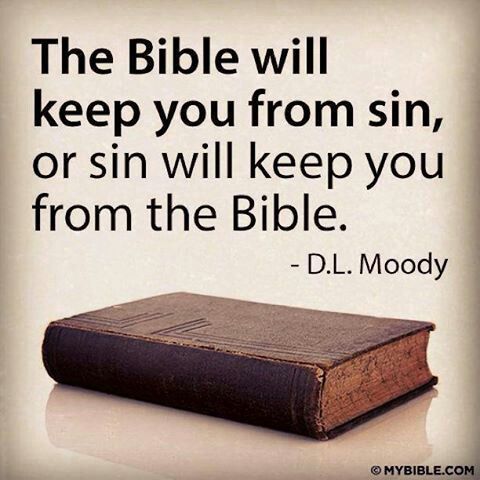 Informed But Indifferent
Chief priests and scribes
Matthew 2:4-6
Lukewarm
Revelation 3:15-16
Thorny ground
Luke 8:14
Talent buryers
Matthew 25:28-30
Unprepared
Matthew 25:1-10
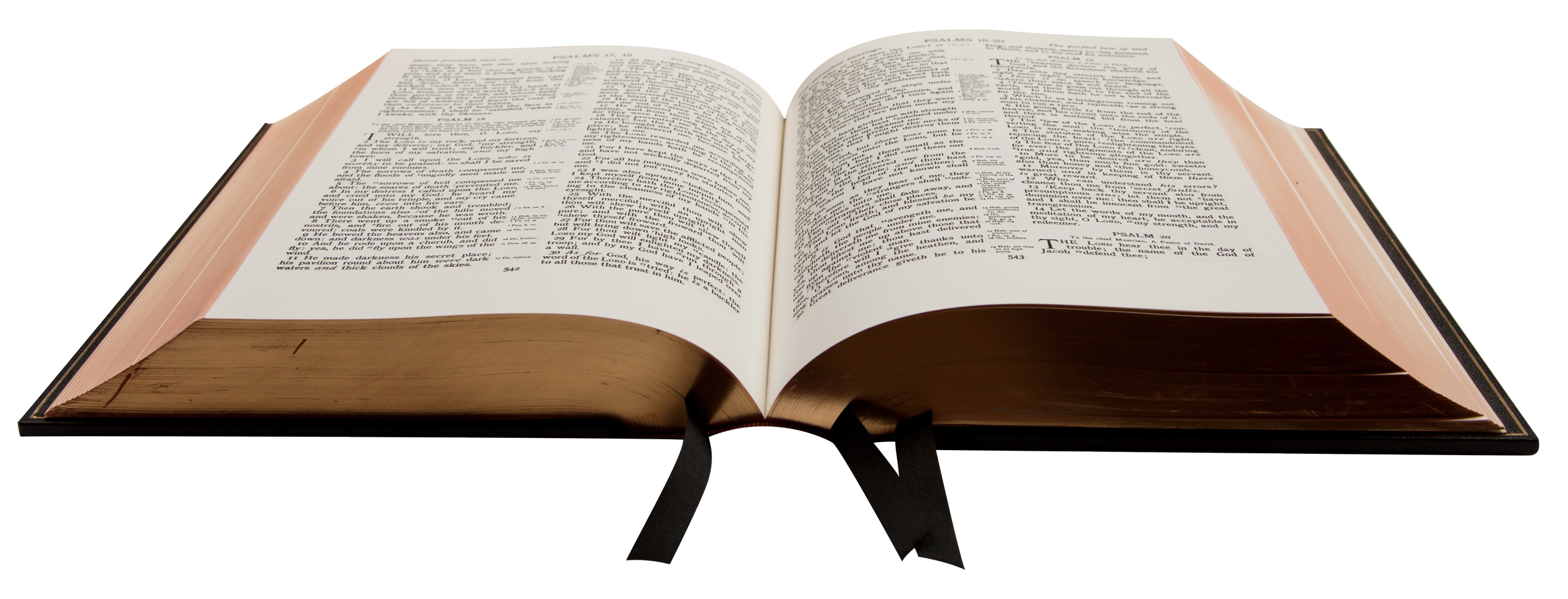 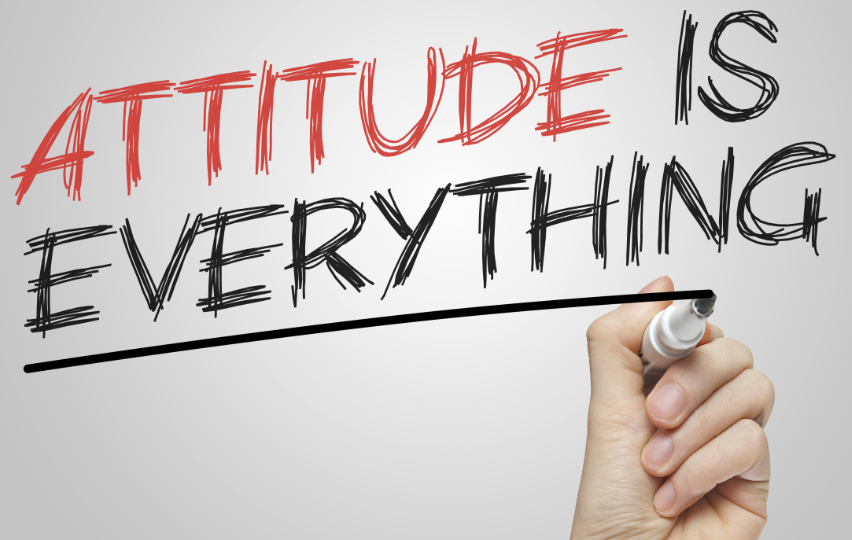 A truth seeker?A hater of truth and God?Informed, but indifferent?
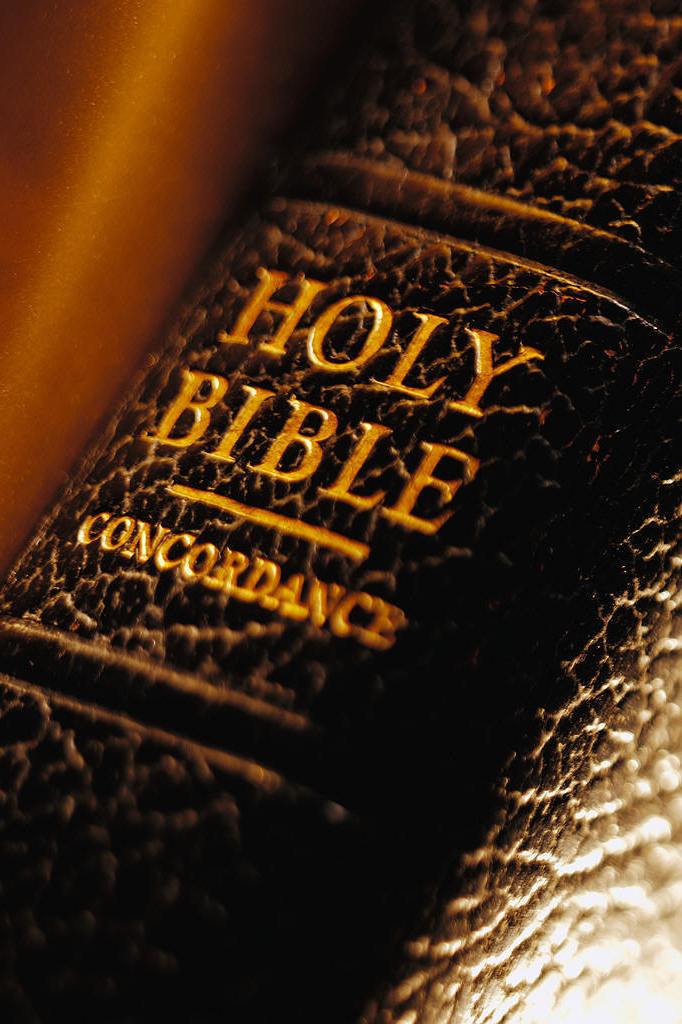 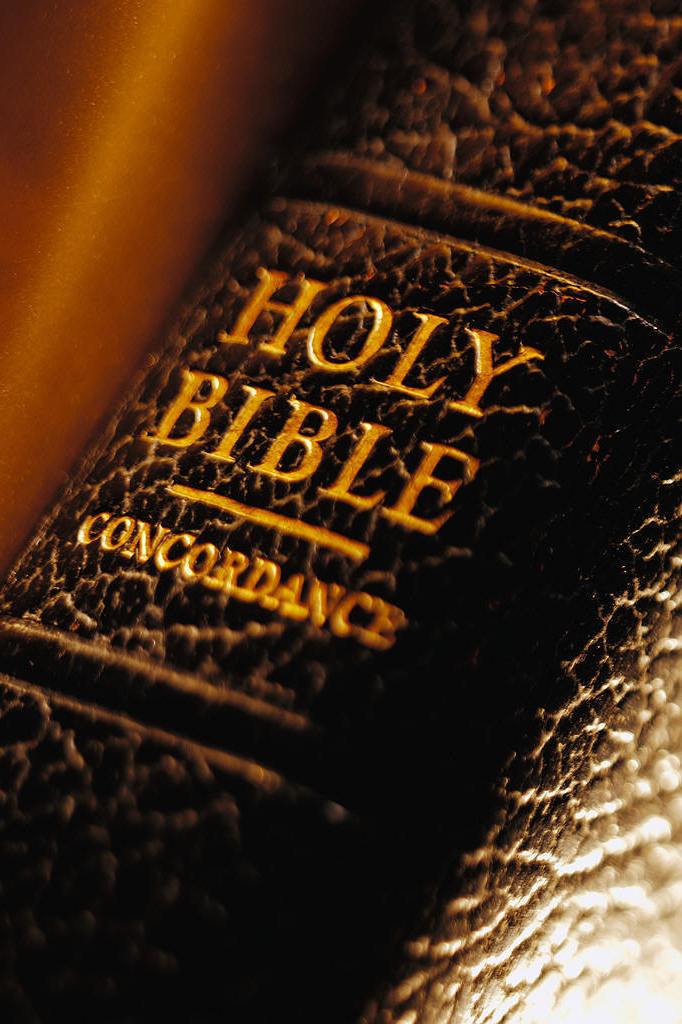